AFCC Healthy Christian Wednesday
Osteoarthritis
Osteoarthritis
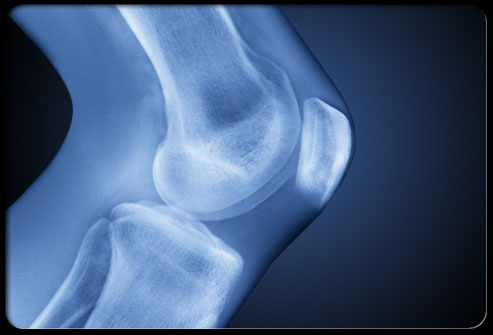 Osteoarthritis
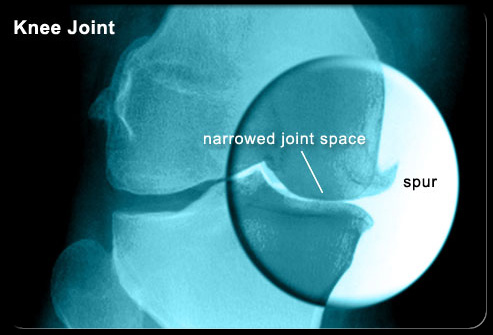 Osteoarthritis
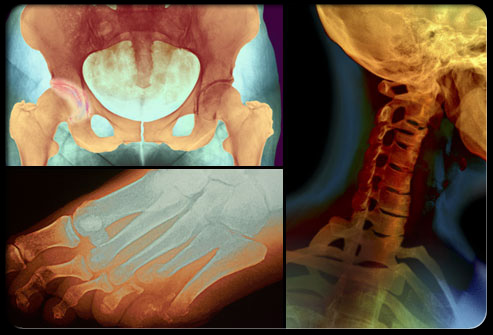 Degenerative joint disease
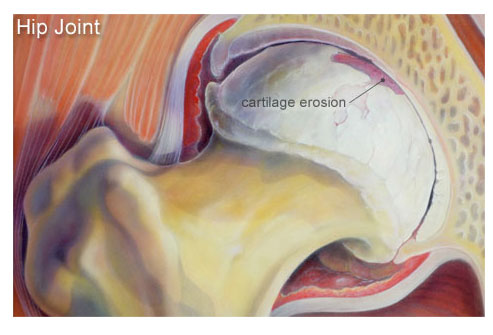 Risk factors:aging
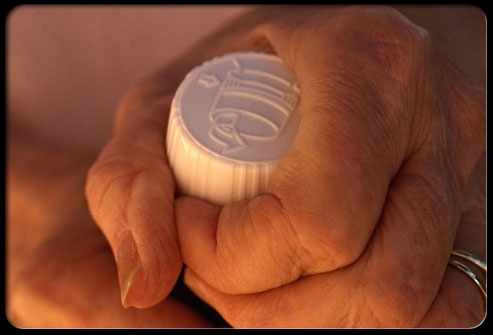 Risk factor: trauma
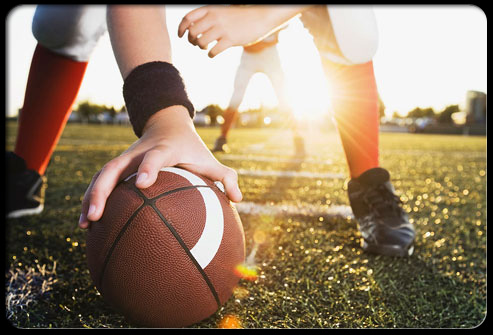 Risk factor: obesity
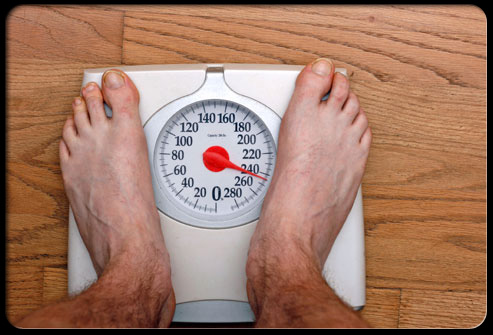 Symptoms
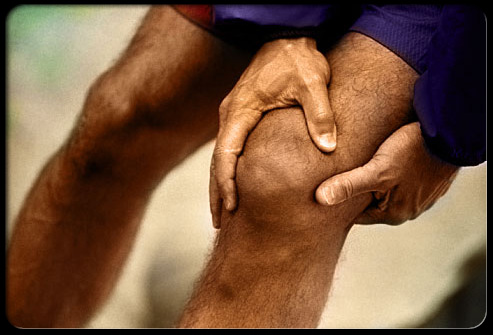 Symptoms
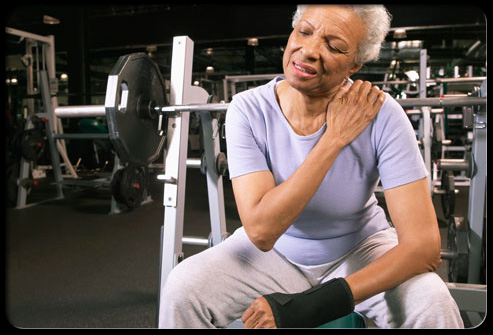 Anti-inflammatory diet
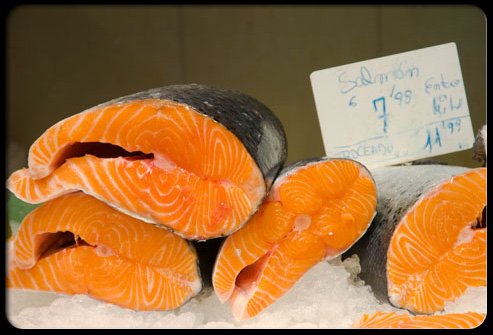 Physical therapy
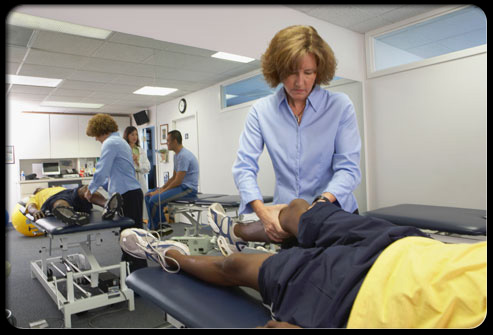 Modalities
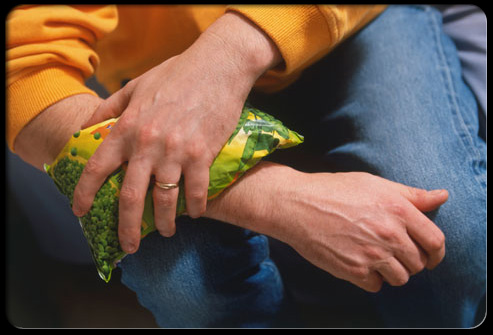 Bracing
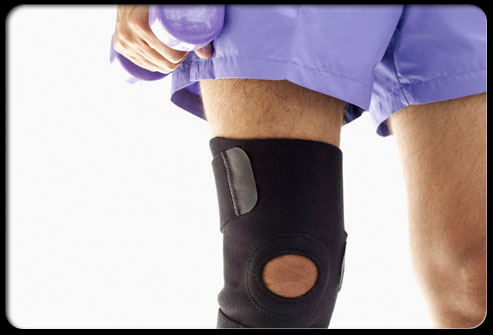 Long term effects
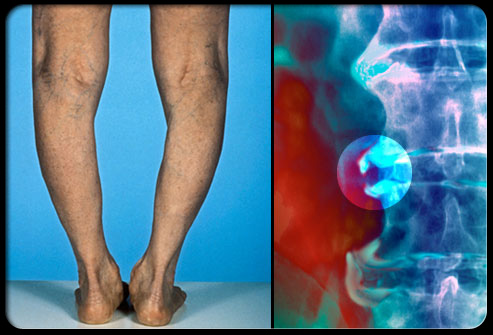 Anti-inflammatory diet
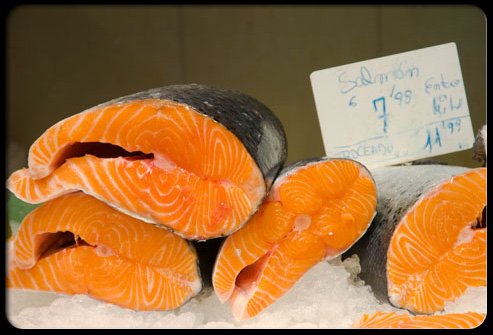 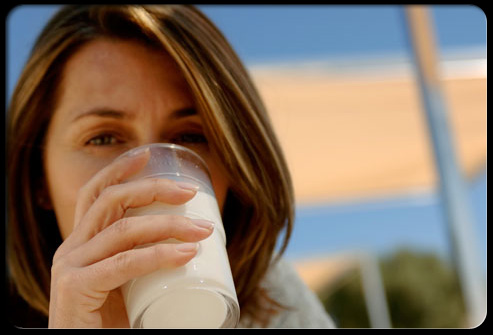 Proper posture
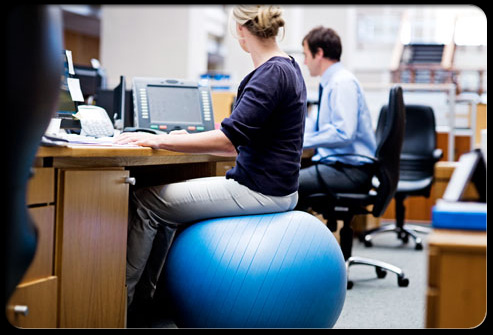 Supplements: glucosamine 
                      Chondroitin sulfate
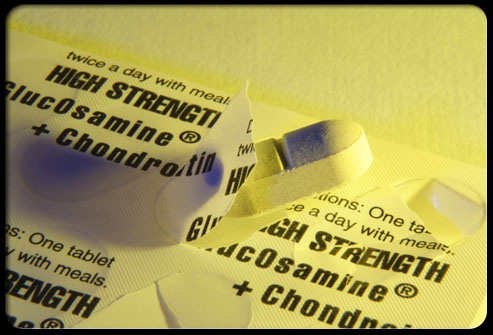 Aquatic exercises
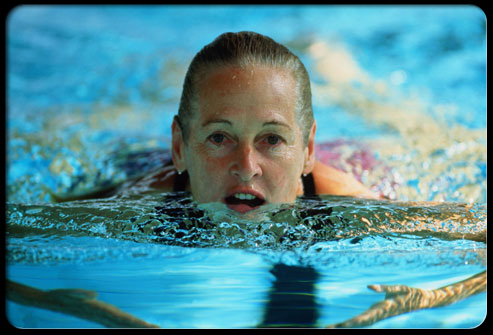 Low impact exercises
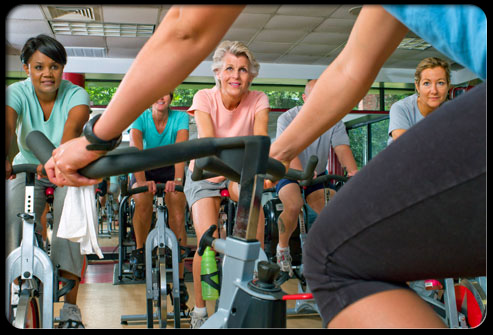 Prevention
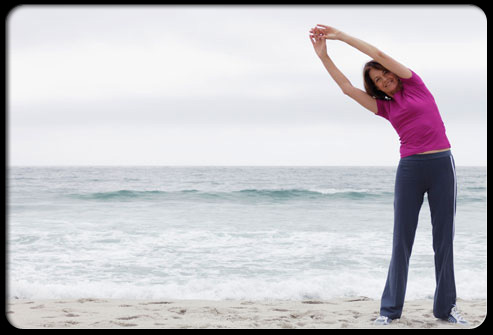 Meds: acetaminophen 
          Anti-inflammatories
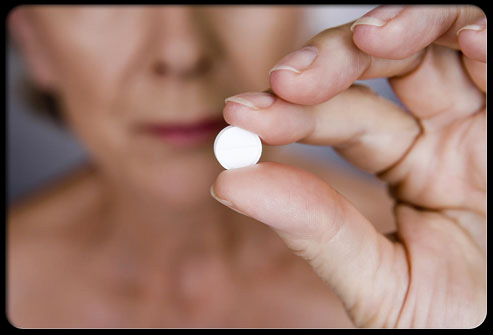 Surgical treatment
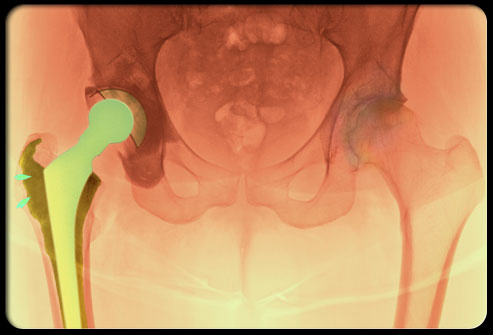 Living with arthritis
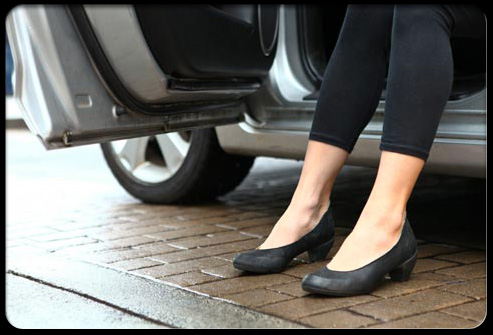 Living with arthritis
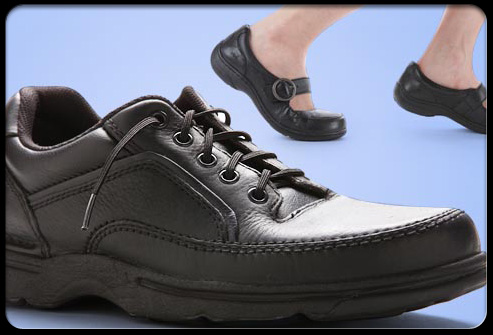 Living with arthritis:
Energy conservation techniques
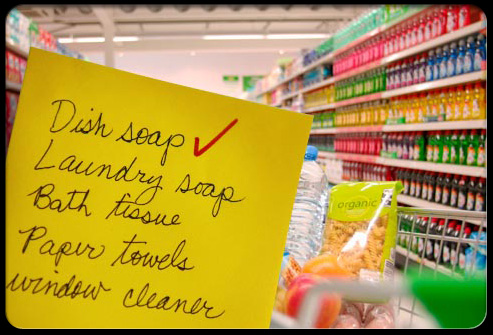 Living with arthritis:
Energy conservation techniques
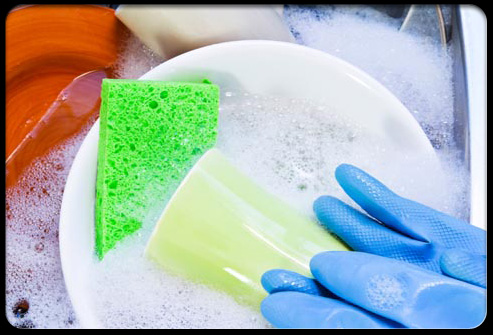 Living with arthritis
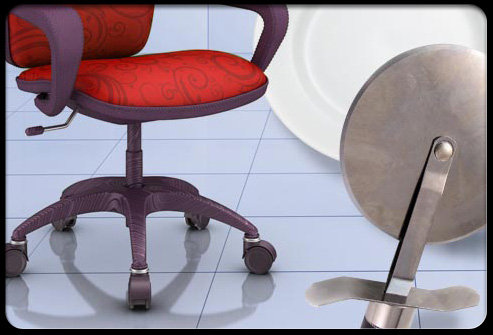 Living with arthritis:adapt
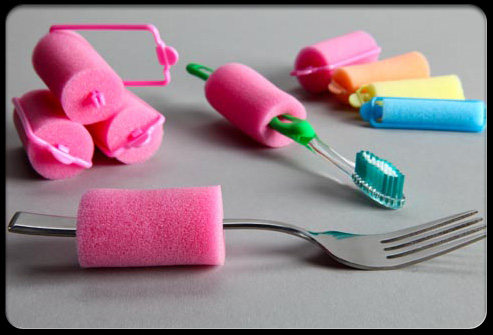 Living with arthritis
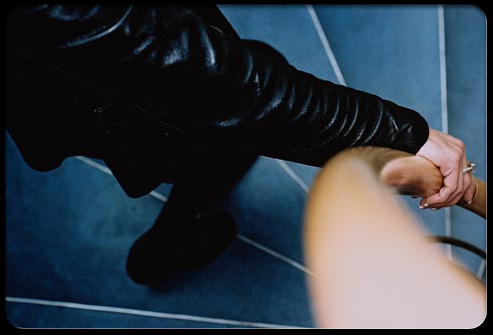 Living with arthritis:adapt
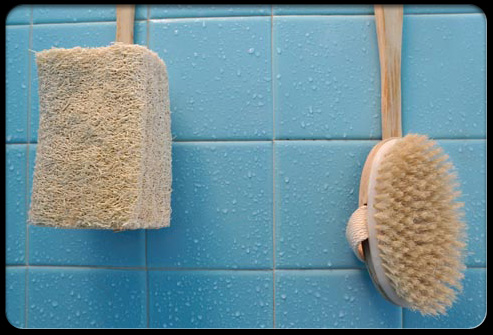 Yoga or tai chi
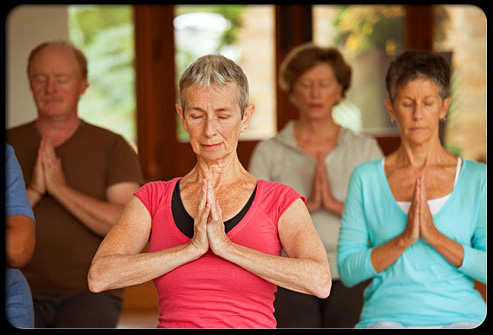 Therapeutic exercises:
Knee to chest
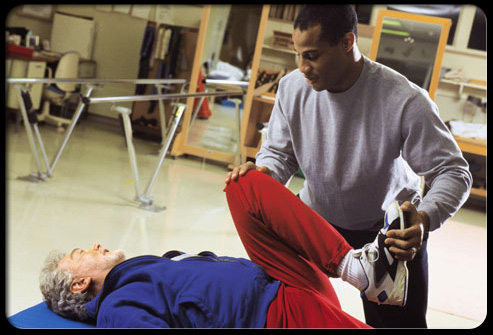 Therapeutic exercises:
Core strengthening
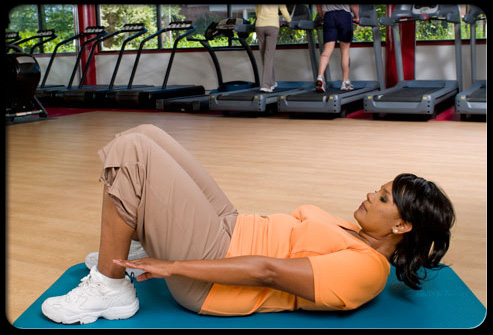 Therapeutic Exercises:
Hamstring stretch
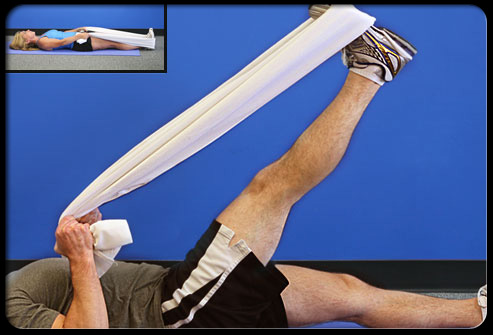 Therapeutic exercises:
Calf stretch
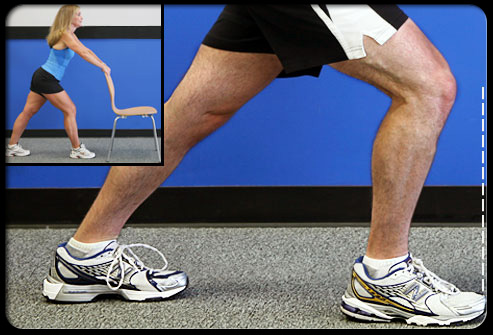 Therapeutic exercises:
Straight leg raise
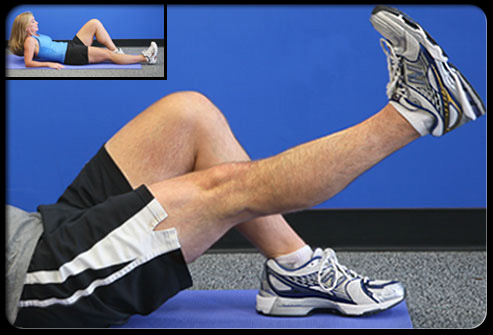 Therapeutic exercises:
Quad tightening
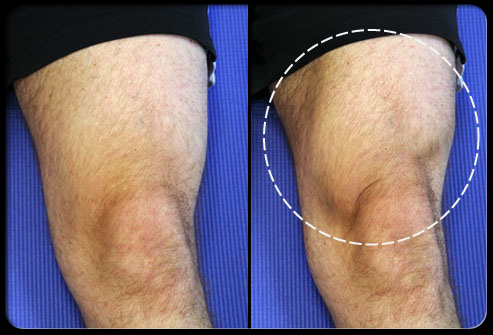 Therapeutic exercises:
Seated hip march
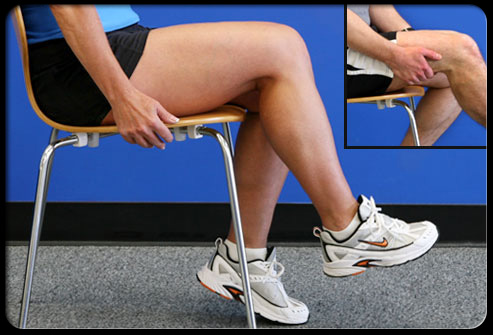 Therapeutic exercises:
Pillow squeeze
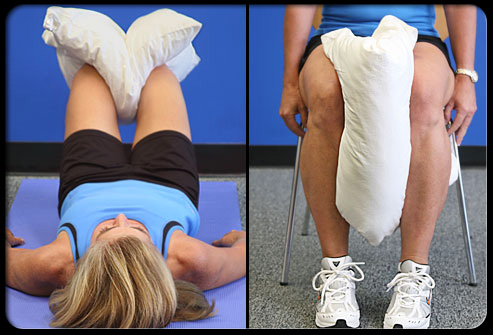 Therapeutic exercises:
Heel raises
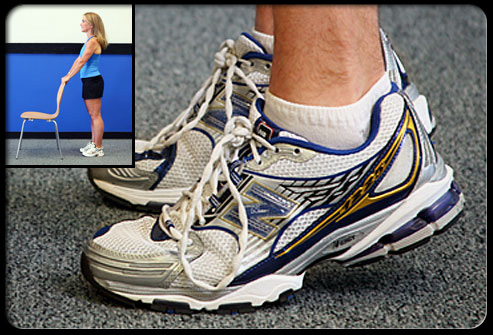 Therapeutic exercises:
Side leg raises
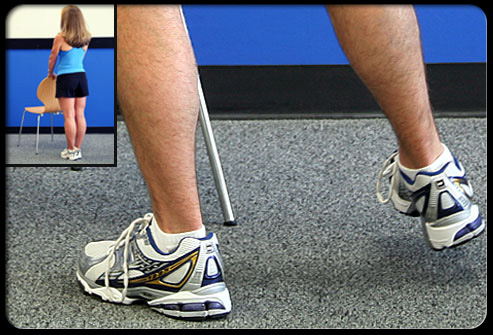 Therapeutic exercises:
Sit to stand
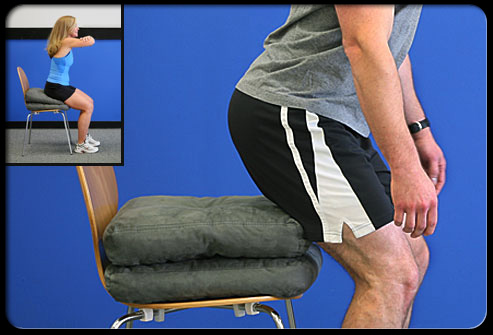 Therapeutic exercises:
Step-ups
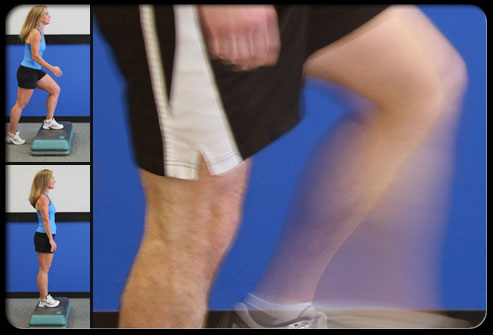